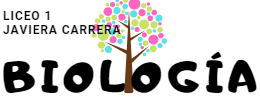 Retroalimentación Actividad 1  Calificada 4° diferenciadoTema: ECOLOGIA
Liceo N º 1 Javiera Carrera 
Dpto.: Biología
Prof. Coordinadora: Marta Ruiz C.
Profesora encargada: Roxana NL
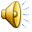 Objetivo de aprendizaje: 

Distinguir las dependencias entre organismos respecto del flujo de la energía y la materia en el ecosistema, y valorar su importancia para la vida.
AL ANALIZAR LOS RESULTADOS DE TODAS LAS ESTUDIANTES DEL NIVEL, PUDIMOS CONSTATAR LA INFORMACIÓN QUE RESUMIREMOS EN ESTA TABLA:
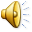 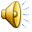 1) La siguiente figura representa un ecosistema. Reconozca e indique 5 ejemplos de componentes bióticos y 5 ejemplos de componentes abióticos (5 pts)
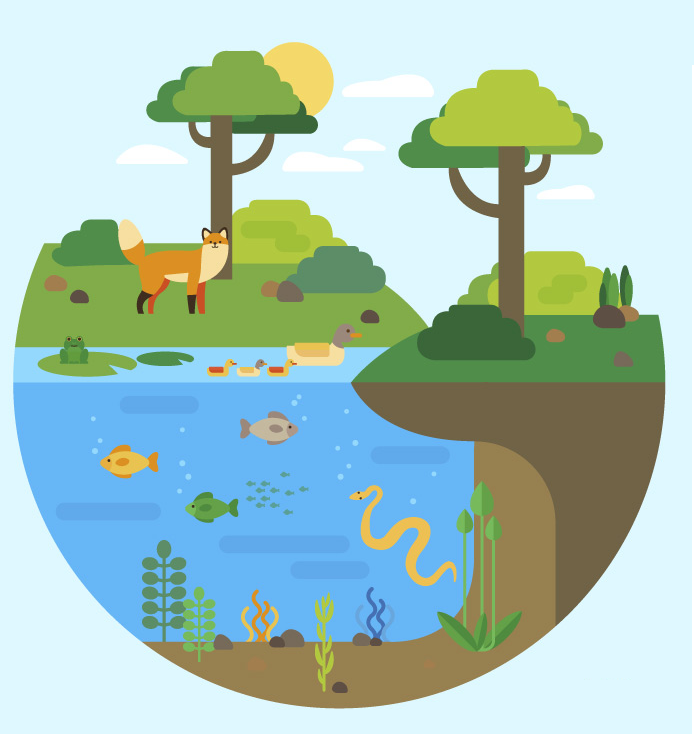 2) La radiación solar es mayor en el ecuador y menor en los polos. Relacione este antecedente con la  presencia del desierto de atacama y la antártica. (2 pts)
La corteza terrestre se calienta más en el ecuador lo que genera corrientes ascendentes de aire que al enfriarse producen las lluvias ecuatoriales y cuando baja cerca de los trópicos, se calienta nuevamente produciendo los desiertos como el de Atacama. 
En Antártica la superficie de nieve refleja los rayos UV, de hecho, la radiación solar es mucho mayor aquí que en el ecuador.
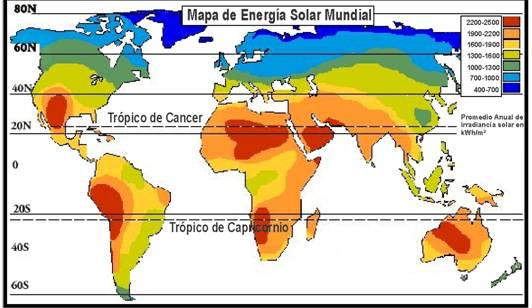 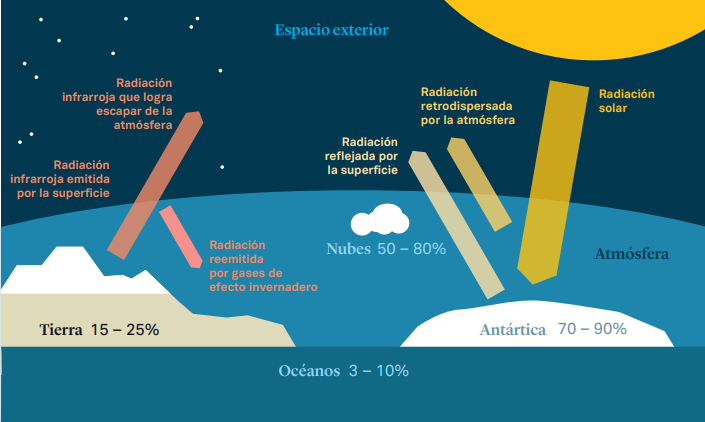 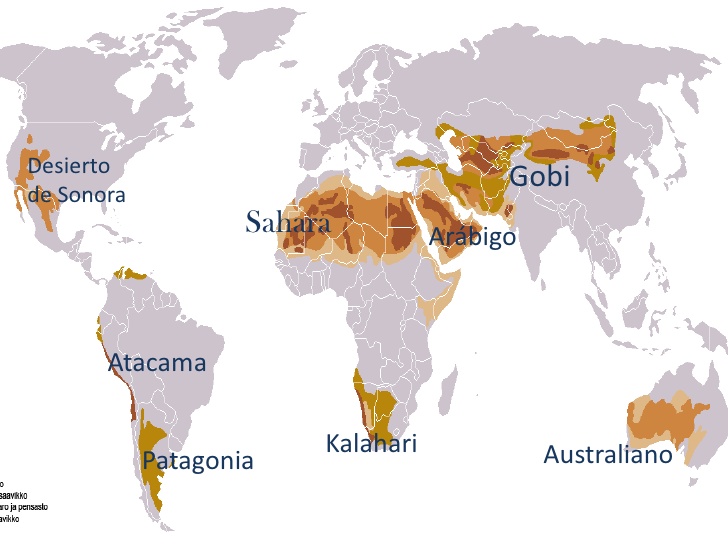 3) Explique porque los seres vivos dependen del aporte externo de energía para mantenerse alejado del equilibrio termodinámico.  (3 pts)
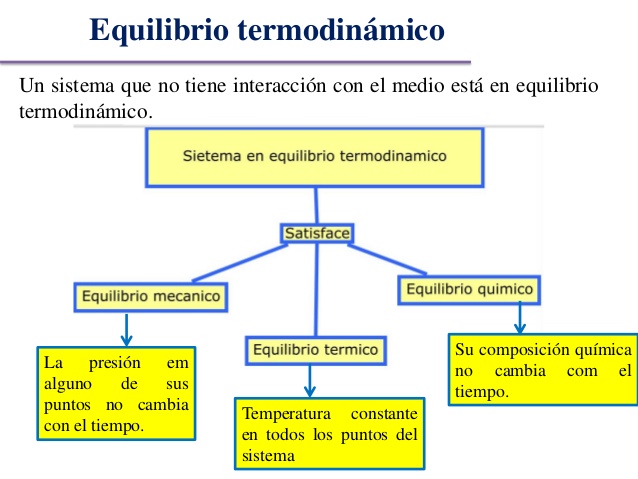 4) La figura representa un ecosistema a 2.000 metros en los fondos marinos, reconozca los elementos que lo constituyen y describa  cuál será la fuente de energía en esas profundidades donde la oscuridad es absoluta para mantener el ecosistema. (2 pts)
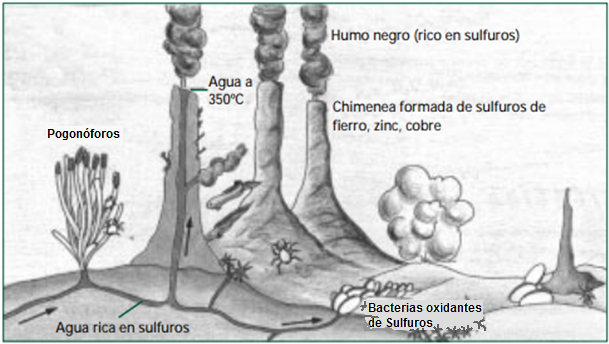 Elementos Abióticos: sulfuros de hierro, zinc, cobre, Agua y fumarolas 
Elementos Bióticos: bacterias quimiotróficas, invertebrados, gusanos pogonóforos.

Los Pogonóforos son gusanos de 3 metros de largo y 10 cm de diámetro,  no poseen sistema digestivo, viven en simbiosis con bacterias quimiotróficas. Estos gusanos entregan a las bacterias gases que captan por sus penachos y aprovechan las materias orgánicas que estos procariontes fabrican. Otros animales se alimentan de los penachos de los gusanos estableciendo  una cadena trófica  sin intervención de la luz.
5)  Según sus conocimientos sobre el traspaso y disponibilidad de energía en las cadenas tróficas, explique por qué  los carnívoros deben ser menos activos que los herbívoros.  (2 pts)
Porque los herbívoros necesitan buscar más alimento pues las hierbas aportan menos energía
Los carnívoros reciben menos energía porque a medida que avanzamos en la cadena hay menor traspaso energético
6) La imagen corresponde a una cadena alimentaria Chilena. Según la figura responda (3 pts)
a)  Describa como se evidencia en la cadena  trófica la primera ley de la termodinámica.
A medida que avanzamos en la cadena cada individuo recibe menos energía  y necesita de mas porte externo de energía

b) Mencione los niveles tróficos y explique por qué se espera una mayor biomasa de hierbas que de herbívoros (relacione su respuesta con la “ley del 10 por ciento”).
Productor, consumidor y descomponedor. 
La biomasa en términos energéticos  se refieren a que as plantas transforman la energía del Sol en energía química a través de la fotosíntesis, y parte de esa energía química queda almacenada en forma de materia orgánica. Como captan la energía  directa del sol se espera que sea mayor en hierbas que en herbívoros.

c) ¿Qué sucederá con el flujo de la energía si se extinguen los degús?

El flujo de energía se ve alterado y el zorro no recibe energía
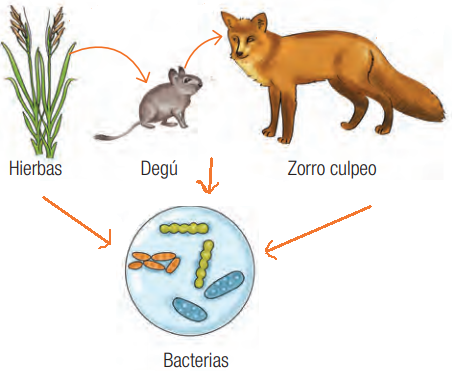 7. La siguiente tabla representa grupos de organismos de distintas zonas del país, a partir de ella responda
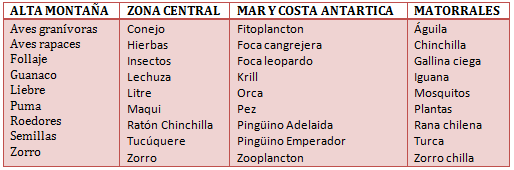 a)  Indique cuál es la diferencia entre las cadenas y las redes tróficas y cuál de ellas es la representación más exacta de las relaciones de alimentación efectivas en los ecosistemas (1 pto)
Las redes son un conjunto de cadenas y son mas representativas en el ecosistema, ya que, comúnmente los organismos ocupan diferentes niveles
b) Seleccione 2 zonas y elabore dos cadenas alimentarias en las que interactúen algunos de estos organismos.(2 pts)
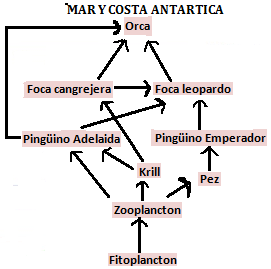 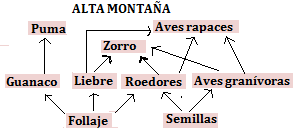 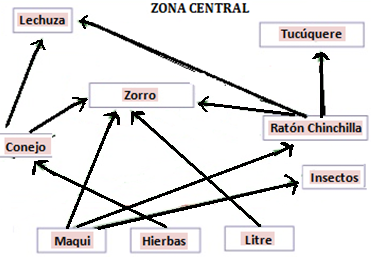 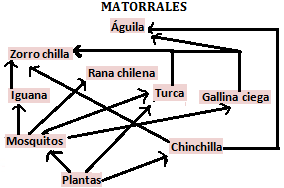 En la figura aparecen diversidad de tramas tróficas en las diferentes zonas  geográficas del país, podías dibujar cualquier cadena trófica dentro de las tramas.
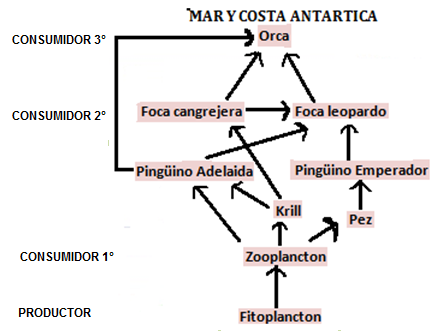 c) Realice una trama trófica con los organismos de mar y costa Antártica incluyendo las flechas que indican como  fluye la energía. (2 pts) indican niveles y flechas correctamente ( Ver figura)
d) Indique las consecuencias para el ecosistema si se altera un componente abiótico, por ejemplo, si sube la temperatura promedio del agua?(1 pto)
Se afectan todos los organismos que deben adaptarse al cambio, algunos aumentan su población, otros mueren y otros aumentan su tamaño
e) Sabiendo que los Conejos y el Maqui son consumido por los humanos, ¿qué sucedería con esta trama trófica, si estas especies son sobreexplotadas comercialmente? (1 pto)

se altera la trama debido a la falta de productor y consumidores afectando a aquellos organismos que se alimentan directa y únicamente de ellos, como el ratón chinchilla , los insectos y la lechuza

f) Algunos barcos pesqueros se dedican a capturar el krill de los mares antárticos. ¿Qué efectos puede provocar esta situación en la trama alimentaria? Fundamenten su respuesta. (1 pto)

El krill es un organismo base en la trama alimenticia ya que es alimento de muchos consumidores provocando una alteración del ecosistema, produciendo que algunos de ellos migren o se mueran por falta de alimento como el pingüino adelaida y la foca cangrejera
ITEM II. SELECCIÓN MULTIPLE. Seleccione la alternativa correcta destacando con amarillo (1 PTO C/U)
1.  La mejor  definición de ecología  es:
I. Ciencia que estudia las relaciones, la distribución y la abundancia de los organismos en un ambiente determinado.
II. Estudio de los elementos bióticos (plantas, animales y microorganismos) de un área determinada
III. Disciplina que estudia la interacción entre los seres vivos, las corrientes de energía, los recursos materiales, y la comunidad en la que se desarrollan.
I		B) II		C) III		D) I – II		E) I – III 
La ecología estudia los ecosistema formados por elementos bióticos y abióticos , por lo que se descarta la opción II

2. Señala si son verdaderas o falsas las siguientes afirmaciones:
Los productores primarios en el ecosistema son los organismos fotosintéticos
El biotopo es el conjunto de los elementos no vivos que forman parte del ecosistema 
La mayor parte de la biomasa de la biosfera se concentra en los productores primarios.

FVV           B) FVF        C) VVV          D) VFV          E) VFV
3. Indique cual de los siguientes ejemplos corresponde a  métodos para estudiar un ecosistema:
A) Estudio de las relaciones alimentarias de los factores abióticos
B) Análisis de las cadenas y tramas tróficas de productores, consumidores y descomponedores. 
C) Investigación de la producción de elementos químicos en los factores bióticos mediante los ciclos de la materia 
D) Estudio del traspaso de oxígeno, hidrógeno y carbono solo en los seres vivos 
E) Análisis del flujo de energía que pasa de un nivel a otro del biotopo 

Las relaciones alimentarias se establecen entre los elementos bióticos A) Falsa
Las respuestas C) y D) son correctas , pero sólo aluden a los ciclos de la materia dentro de los ecosistemas, falta el flujo de energía.
La respuesta E) sólo se refiere al flujo de energía. 

4. Indique cual de las siguientes características corresponde a los sistemas cerrados
I. intercambian materia 
II. intercambian energía 
III. no intercambian materia
I		B) II		C) III		D) I – II		E) II – III

Los sistemas cerrados son aquellos que intercambian energía , pero no materia.
5. Las variaciones estacionales y diarias dependen de la incidencia solar  en las siguientes situaciones:
I.  La atmósfera terrestre funciona como un filtro  y sus diversas capas regulan la intensidad y composición de la radiación
II.  La radiación proveniente del sol y del espacio exterior llega hasta la superficie terrestre de manera inalterada
III. una cantidad mínima de radiación solar será absorbida, dispersada y re-irradiada al espacio

I		B) II		C) III		D) I – II		E) I – III 

Menos de una tercera parte de la radiación proveniente del sol y del espacio exterior llega hasta la superficie terrestre de manera inalterada, ya que la atmósfera terrestre funciona como un filtro y sus diversas capas regulan la intensidad y composición de la radiación que llega hasta la Tierra. Opción II es falsa.
La mayor parte de la radiación solar que llega a la tierra es absorbida, dispersada y re-irradiada Opción III es falsa

6. Si disminuye la cantidad de energía que entra en un ecosistema:
I.	Aumenta la cantidad de productores
II.	Aumenta la cantidad de herbívoros
III.	Disminuye la cantidad de productores
A) I		B) II		C) III		D) I y II		E) II y III

Los productores son los organismos que captan la energía que entra a los ecosistemas , por lo que si esta disminuye ellos también lo hacen  (Opción I es falsa) y los herbívoros a su vez dependen de los productores ( Opción II es falsa)
7. El siguiente esquema representa un proceso de obtención de energía del que es correcto decir que:

 






A) Corresponde al proceso de fotosíntesis en los productores
B) Es un tipo de nutrición heterótrofa a partir de reacciones de oxidación 
C) La energía se obtiene de fuentes lumínicas
D) Se obtienen compuestos orgánicos en el ciclo de Calvin
E) Los elementos inorgánicos se reducen para obtener ATP


El esquema representa la quimiosíntesis (respuesta A falsa) , tipo de nutrición autótrofa (respuesta B  es falsa), en la cuál se sintetiza ATP a partir de la energía que se libera en reacciones de oxidación de compuestos orgánicos reducidos  ( respuesta  E  falsa) . Este proceso no utiliza luz ( respuesta C es falsa).
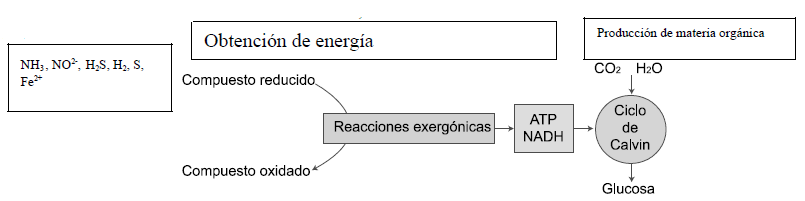